Comunidad         erente
DIF
Propuesta de reestructura del Programa Comunidad DIFerente 
de la Comisión de Fortalecimiento y Evaluación 

XVIII Encuentro Nacional de Alimentación y Desarrollo Comunitario
Octubre 2018
Evolución Comunidad DIFerente
Reglas de operación recurso de ramo 12-capacitaciones
Diagnóstico del  Modelo Comunidad Diferente (SNDIF-SEEDIF)
Piloto en Atzayancatl, Tlax.
Promoción de la salud comunitaria
2004
2015
2017
2000
2003
2018
2009
2016
SEDIF y SNDIF forman comisiones de trabajo y se crea el modelo de Comunidad DIFerente, 2000-2006.
Estrategia Integral de Desarrollo Comunitario
Equipos estratégicos  Ramo 12
Se manifiesta la necesidad de actualizar y evaluar (SEDIF)  el modelo de Comunidad DIFerente
Se conforma la Comisión e inician los trabajos
“Ampliar la mirada” Desarrollo de necesidades y capacidades.
Empoderamiento
¿A qué obedece la iniciativa de actualizar el Modelo Comunidad Diferente?
Evaluaciones externas (CONEVAL 2017-2018, Evaluación de Consistencia y Resultados, Auditoría 2018: Órgano Interno de Control en el SNDIF (SFP)

La necesidad de definir de manera precisa los resultados esperados de la intervención institucional.
Necesidad de contar con:
1.Evidencias objetivas logros (gestión de recursos y fortalecer la operación)  
2.Sistema de indicadores de resultados e impacto social  
SEDIF enero 2015
Taller Desarrollo Comunitario implementado desde la Política Pública y Metodología de la Teoría de Cambio  2017-2018
Acciones para el Desarrollo Comunitario A.C.

Desde Sector Salud…
Desde el marco de la  Asistencia social …
Desde el DIF…
¿Que le corresponde  hacer a Comunidad DIFerente?
Fortalecimiento del Modelo de Comunidad DIFerente
                            SNDIF    2015
Ley General de Salud
ARTÍCULO 24. Los servicios de salud se clasifican en:
salubridad general
Lo que es bueno para la salud
ASISTENCIA SOCIAL
La Ley General de Salud en su Artículo 3º, fracción XX, indica que la asistencia social es materia de salubridad general
… acciones tendientes a modificar y mejorar las circunstancias de carácter social que impidan el desarrollo integral del individuo.
… comprende acciones de promoción, previsión, prevención, protección y rehabilitación.
modificar y mejorar las circunstancias de carácter social
fortalecer las habilidades y capacidades de los individuos
acciones de promoción
control sobre los determinantes de la salud
promoción de la salud
La promoción de la salud es el proceso que permite a las personas incrementar el control sobre su salud para mejorarla.  

La participación es esencial para sostener la acción en materia de promoción de la salud.
OMS
La salud se produce cuando se devuelve a la gente el poder para efectuar las transformaciones necesarias que aseguren un buen vivir y se reduzcan las causas que atentan contra la salud y el bienestar.
OMS
¿Qué determina la salud?
Determinantes intermedios
Determinantes estructurales
…las circunstancias en que las personas nacen, crecen, viven, trabajan y envejecen, incluido el sistema de salud.
… el resultado de la distribución del dinero, el poder y los recursos a nivel mundial, nacional y local, que depende a su vez de las políticas adoptadas.
Determinantes intermedios de la salud
Las circunstancias materiales en las que las personas crecen, viven, trabajan y envejecen, como la vivienda, el barrio de residencia, el nivel de ingresos percibidos y las condiciones de trabajo, medio ambiente, entre otras. 
 
Las circunstancias psicosociales en las que las personas se desenvuelven, como la falta de apoyo social, las situaciones de estrés (acontecimientos vitales negativos), el poco control sobre la vida, los estilos de afrontamiento (o la falta del mismo), etc. 
 
Los factores conductuales y biológicos por ejemplo, los estilos de vida que dañan la salud; la nutrición, la actividad física, el consumo de tabaco y el consumo de alcohol. Los factores biológicos también incluyen los factores genéticos.
 
El sistema de salud el menor acceso a los servicios sanitarios y la menor calidad de los mismos para las personas de clases sociales menos favorecidas, afectan los derechos humanos de estos grupos y aumentan su vulnerabilidad.
Perspectiva Comunitaria de la Intervención
Enfoque basado en derechos humanos
EBDH
Es un marco conceptual, que analiza las desigualdades, está orientado a la promoción y protección de los Derechos Humanos.
La comunidad puede ser generadora de salud y de enfermedad ya que en ella es que impactan de forma desigual las políticas públicas y se concretan, mayoritariamente,  los determinantes intermedios de la salud.
Las personas son por lo tanto sujetos de derechos, no sólo beneficiarios o destinatarios de la acción de desarrollo; es decir que son sujetos con la capacidad de participar e implicarse en la toma de decisiones de los asuntos que les competen.
Salud Comunitaria

Es la expresión colectiva de la salud de los individuos y grupos en una comunidad definida, determinada por la interacción entre las características de los individuos, las familias, el medio social, cultural y ambiental, así como por los servicios de salud y la influencia de factores sociales, políticos y globales.
Esfuerzos colectivos de las comunidades para incrementar el control sobre los determinantes de la salud y en consecuencia mejorar la salud.
Servicios de Salud
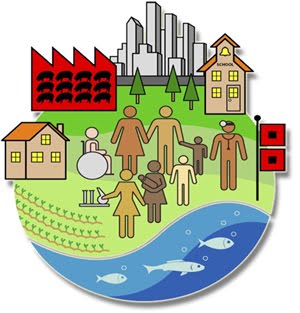 Desarrollo comunitario
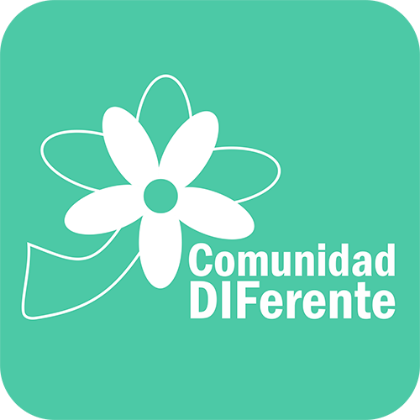 Perspectiva comunitaria
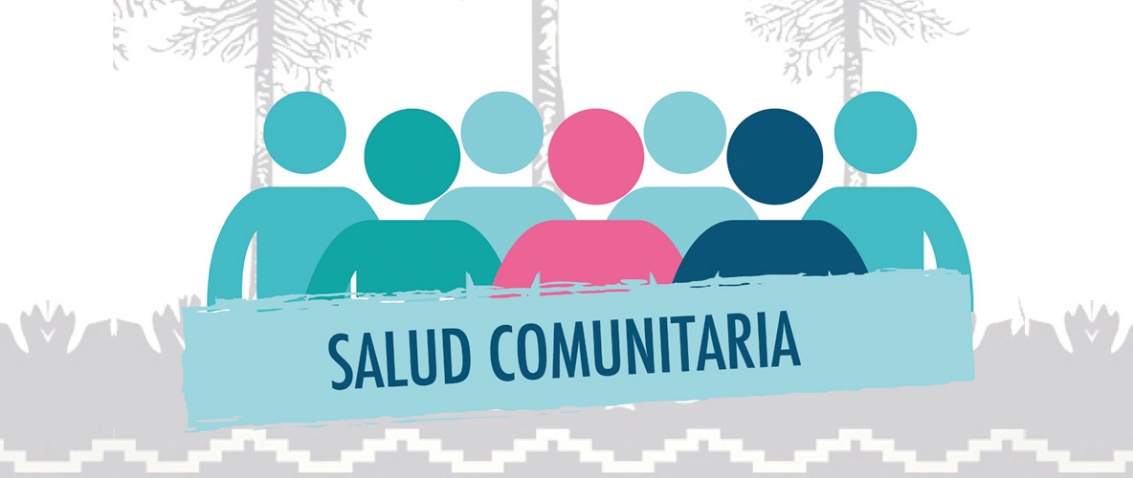 Desarrollo de  
capacidades
Estilos de vida saludables
Enfoque basado en Derechos Humanos
EBDH
En resumen…

 Nuestro abordaje como Programa de asistencia social con EBDH y perspectiva comunitaria debe priorizar  
 
la promoción de la salud

a  través de la práctica de estilos de vida saludables

entendiendo que cualquier contribución desde este campo aporta al desarrollo de la comunidad.
Estilos de vida saludable: 
Son comportamientos cotidianos que expresan el desarrollo de capacidades (individual y colectivo) para:

El autocuidado
La recreación (actividades físicas, culturales y artísticas)
La gestión integral de riesgos
Tener espacios habitables/ Infraestructura comunitaria 
Fortalecimiento de la economía familiar y comunitaria
Acceso a alimentación saludable y local
Medio ambiente sustentable
Organización para la  autogestión
control sobre las circunstancias materiales, psicosociales y conductuales que determinan la salud comunitaria.
Gestión integral de riesgos
Ámbitos de atención
Alimentación
Espacios habitables e infraestructura comunitaria
Autocuidado de la salud
Fortalecimiento de la economía
Enfoque Basado Derechos Humanos
Perspectiva comunitaria
Gestión Integral de Riesgos
Sustentabilidad
Recreación
Implicaciones operativas
Promoción de la salud comunitaria
Vertientes de capacitación Ramo 12
I. Organización para la autogestión
a) Organización comunitaria y participación social;
b) Desarrollo humano y liderazgo;
c) Planeación Participativa y prospectiva;
d) Ejecución y seguimiento efectivo de proyectos
 
II. Derechos Humanos
a) Equidad de género
 
III. Habitabilidad e infraestructura comunitaria
a) Habilidades para la gestión institucional de recursos, servicios básicos y de bienestar social, y
b) Capacitación técnica para la generación de alternativas de servicios básicos e infraestructura comunitaria 
        b.1 Mejoramiento de caminos
        b.2 Parques recreativos y lúdicos
Vertientes de capacitación Ramo 12
IV. Fortalecimiento de la economía y administración de proyectos
a) Talleres de oficios para fomento del autoempleo, y
b) Desarrollo y fortalecimiento de actividades productivas;
c) Administración y contabilidad básica, y
d) Constitución de figuras jurídicas;


V. Educación para la salud
a) Prácticas de higiene 
b) Prevención de adicciones 
c) Hábitos alimenticios para la prevención de enfermedades crónico degenerativas e infecciosas
d) Educación sexual y reproductiva 
e) Relaciones humanas saludables 
f)  Fortalecimiento de la autoestima 
g) Medicina tradicional o alternativa 
h) Prevención de enfermedades de temporada
Vertientes de capacitación Ramo 12
VI. Gestión Integral del riesgo:
a) Mitigación de riesgos y atención a desastres, y
b) Elaboración de Diagnósticos de riesgo.
c) Primeros auxilios
 
VII. Sustentabilidad
a)Educación para la reducción de la huella ecológica y cuidado del medio ambiente
b)Producción de alimentos para el autoconsumo 
c)Agricultura orgánica
d)Ecotecnias 
c)Separación de basura y reciclado
 
VIII. Planeación y uso efectivo del tiempo libre
a) Talleres lúdicos y/o deportivos
b)  Talleres artísticas y/o culturales
c) Desarrollo de la creatividad (Pláticas, talleres o conferencias relacionadas con la importancia del tiempo libre)
Perspectiva de trabajo
Elaboración del Manual de Operación
Programa de capacitación al Personal Operativo
Diseño y aplicación de instrumentos de evaluación
2019
Elaboración de Material de difusión
Sistema de  Evaluación

Indicadores de  proceso
Indicadores de resultado
Indicadores de impacto
Cierra tus ojos y reflexiona
¿Cómo te sientes cuando no desayunas y que por algún motivo no te puedes bañar? 

¿Cómo te sentirías sin empleo….si tu casa estuviera en un lugar inseguro…sin oportunidades para tus hijos… sin acceso a servicios básicos… sin servicios de salud?

Imagínate… cuántas personas en nuestro país, viven en estas condiciones … adversas para su salud…..
Desde tu espacio de trabajo  y desde el Programa de 
                  Desarrollo Comunitario Comunidad DIFerente
que puedes hacer para contribuir al cambio…
¡Gracias !
Héctor, Marisa, Marina, Román y Karla